«БЕРЕЖЛИВАЯ ПОЛИКЛИНИКА»
Бережли́вАЯ поликлиника  - концепция медицинского менеджмента, основана  на неуклонном стремлении к устранению всех видов  потерь и предполагает вовлечение  в процесс оптимизации медицинской деятельности каждого сотрудника и    и максимальную 
ориентацию  на пациента.
Сократить потери - значит устранить все, что увеличивает затраты времени и ресурсов, необходимые для выполнения работы.
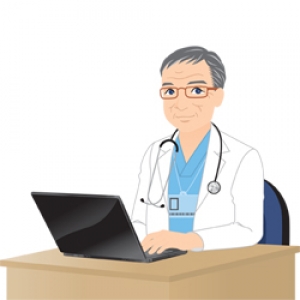 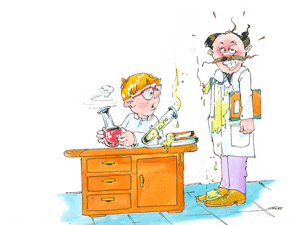 Предпосылки к внедрению процесса «Бережливая поликлиника»:
Устаревшие технологии
  Устаревшее оборудование
Нехватка квалифицированного персонала
Большой объём работ при нехватке квалифицированного персонала
Ограниченные денежные ресурсы
Недостаточная удовлетворённость пациентов
Методология проекта основана 
на системе 5S
Совершенствуй
Стандартизируй
ШАГ 5
Содержи в чистоте
ШАГ 4
Соблюдай порядок
ШАГ 3
ШАГ 2
Сортируй
ШАГ 1
[Speaker Notes: Одним из самых эффективных инструментов достижения идеалов Производственной системы Росатом является стандартизированная работа. Применение стандартизированной работы на производстве – основной элемент в устранении потерь, минимизации запасов, а также в достижении сбалансированного и синхронизированного производства.]
ОСНОВНЫЕ НАПРАВЛЕНИЯ ПРОЕКТА:
ОПТИМИЗАЦИЯ РАБОТЫ РЕГИСТРАТУРЫ
1
ОРГАНИЗАЦИЯ ЛАБОРАТОРНО-ДИАГНОСТИЧЕСКИХ ИССЛЕДОВАНИЙ
2
РАЗРАБОТКА НАВИГАЦИИ ПАЦИЕНТОВ (ОПТИМИЗАЦИЯ РАБОЧЕГО ПРОСТРАНСТВА ПОЛИКЛИНИКИ)
3
4
ПОВЫШЕНИЕ ЭФФЕКТИВНОСТИ ПРОФИЛАКТИЧЕСКОЙ РАБОТЫ
6
ПОВЫШЕНИЕ ЭФФЕКТИВНОСТИ РАБОЧЕГО ВРЕМЕНИ ВРАЧЕЙ
ПЕДИАТРОВ-УЧАСТКОВЫХ  И УЗКИХСПЕЦИАЛИСТОВ
ПОВЫШЕНИЕ ЭФФЕКТИВНОСТИ РАБОЧЕГО ВРЕМЕНИ ВРАЧЕЙ ПЕДИАТРОВ –УЧАСТКОВЫХ И УЗКИХ СПЕЦИАЛИСТОВ
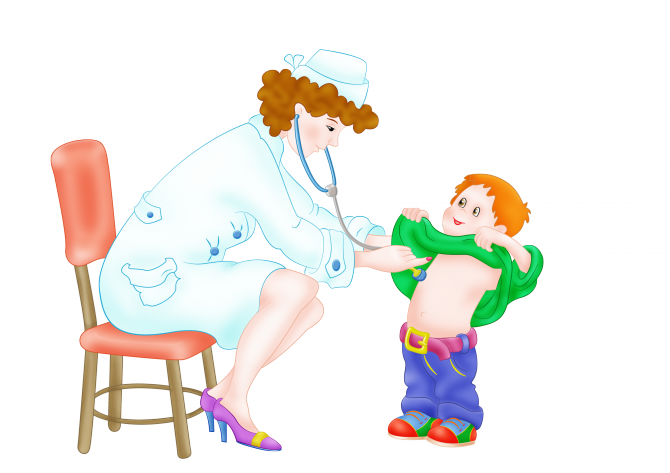 БЛАГОДАРЮ ЗА ВНИМАНИЕ !